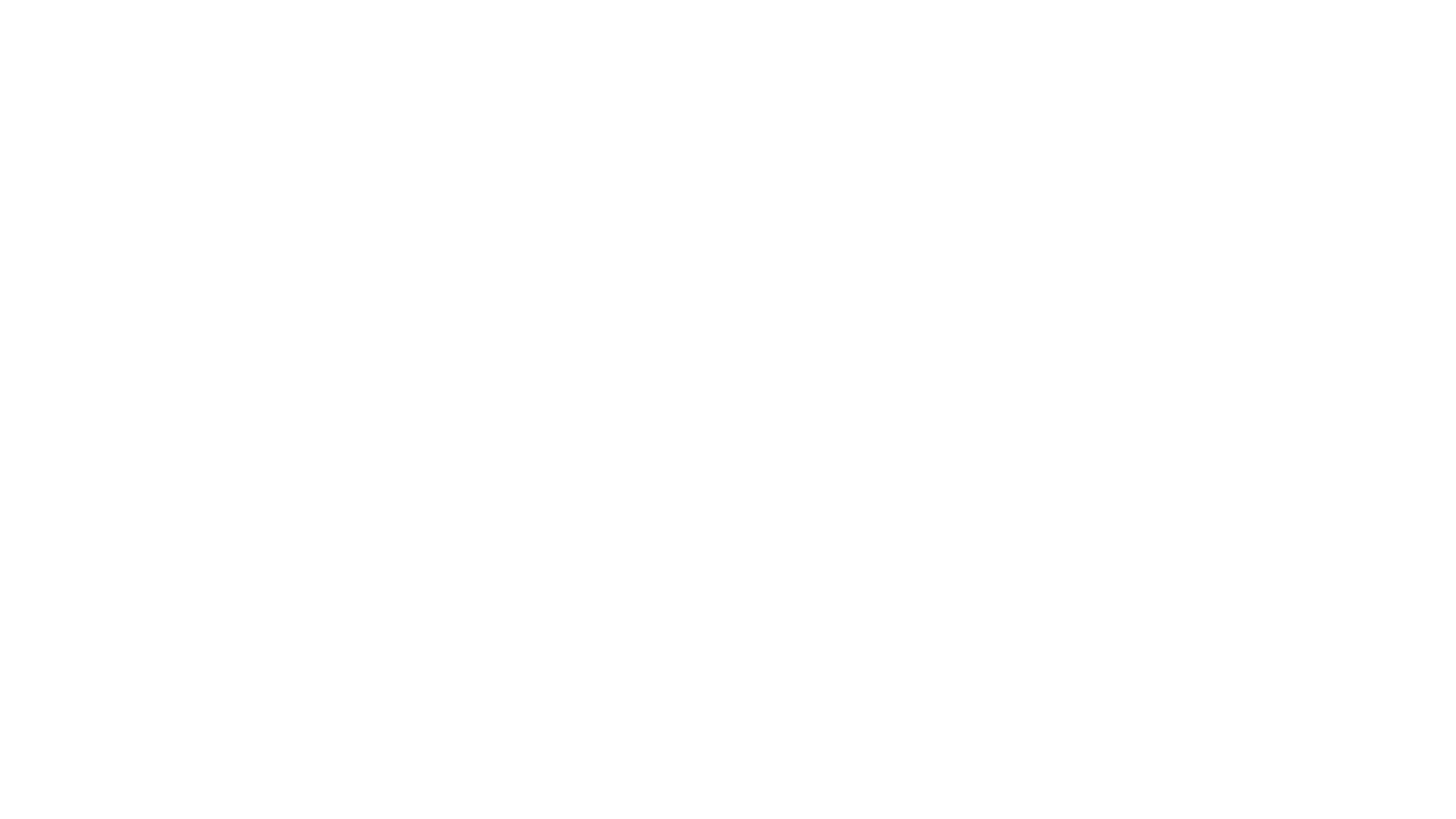 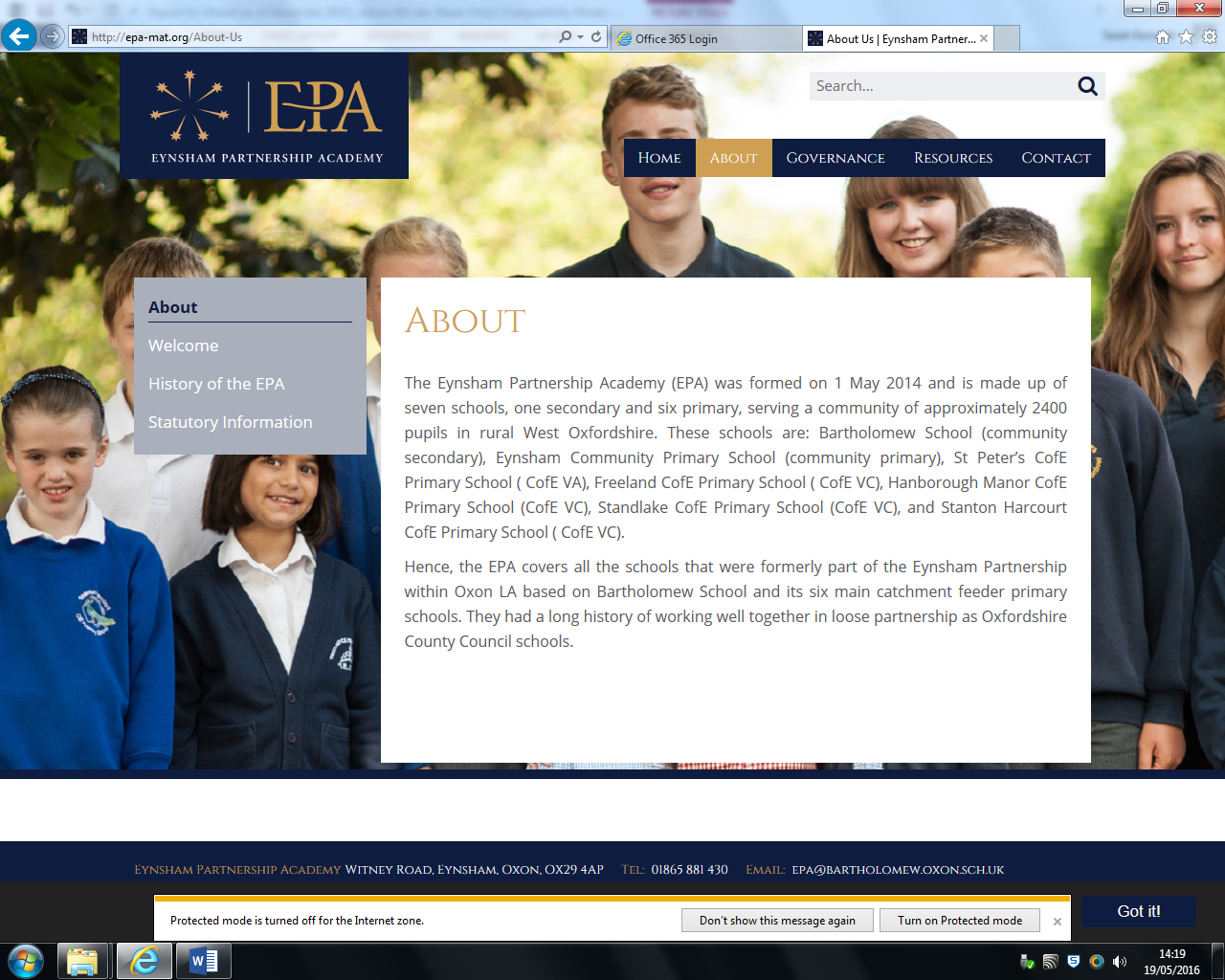 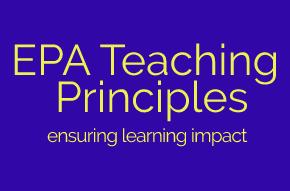 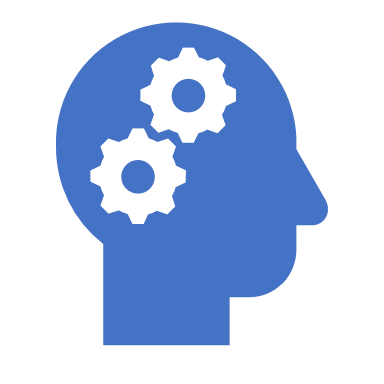 Principle 5
Adaptive teaching
[Speaker Notes: Our fifth teaching principle if adaptive teaching.

This principles assumes teaching will be designed to address the needs of all children – ensuring adequate challenge, pitching high consistently and adapting teaching as needs emerge.]
5a – Support and scaffold in lesson for all children
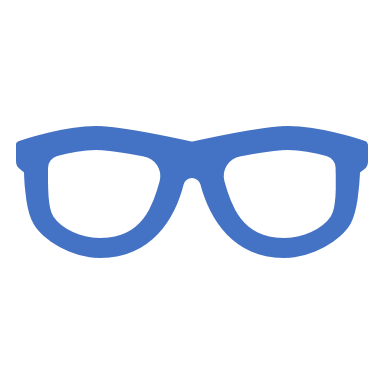 So that…
Teacher input (whole class, group, individually) is used whenever necessary to ‘unlock’ learning and address misconceptions
Modelling is used to ensure children know how to succeed
A range of strategies are used to present information and model processes
Children have easy independent access to resources which support learning (word banks, vocab mats, manipulatives)
Children are able to access the learning they are doing
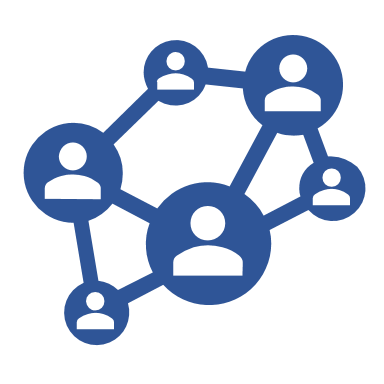 web resource
[Speaker Notes: Providing models and scaffolding are key elements of our instructional principles. 

Without modelling, students will struggle to understand what excellence looks like and how to try and achieve it. 

Without scaffolding, for difficult and challenging tasks, students may struggle to attempt the learning, in a high challenge, low support environment. 

Scaffolding and modelling allow the expert teacher, to support and stretch the novice learner.

This section focused on scaffolds that we provide to support learning. Scaffolds could included step-by-step guiding of concepts, visual prompts and aids, word banks and mats or focused use of manipulatives in maths]
5b – Pitch high every lesson
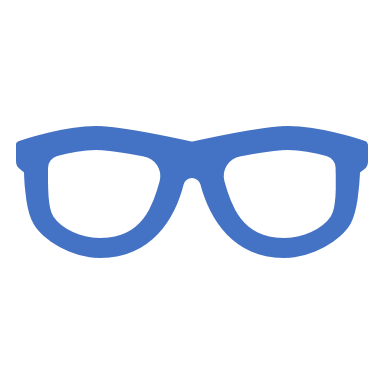 So that…
Children are challenged to exceed expectation
All children are working on tasks which challenge their learning 
Children are able discuss how their learning is being challenged
All children are able to know ‘what’s next’ and can seek out further challenge
[Speaker Notes: This area focused on providing adequate challenge for all children in the class.

Key questions to ask when planning and also reviewing lessons are: are children feeling challenged – finding things hard – requiring support?

If some children finish tasks quickly – getting everything correct and needing further tasks – is challenge planned in correctly?

Children are really adept at knowing when they feel challenged – or when things are too easy. Do we always plan in time to understand how they feel?]
5c – Adapts teaching as needs emerge
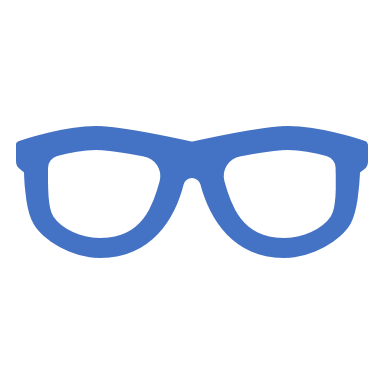 So that…
All children make exceptional progress
Teachers are reacting and redirecting using ongoing information about learning progress
Children are aware of what progress they are making - and independently seeking challenge
Direct teaching, modelling and scaffolding is used whenever necessary to move forward learning
Plenary is constantly used to assess and direct progress
[Speaker Notes: At the core of adaptive teaching is ensuring we know what children are learning.

Again AfL and its focus on ongoing questioning is the key to knowing where children are at with their learning – when they need more support and when they need challenging.

Our work on developing mature learning behaviours allows children to know what progress the are making – hopefully then seeking further challenge – either via tasks or responding to teacher questioning.]
5d – Develop understanding of Special Educational Needs in the classroom
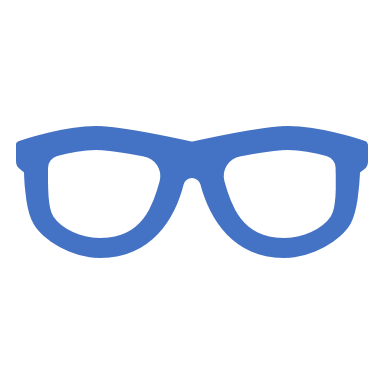 So that…
All children with SEND make exceptional progress
Teachers take account of prior needs and learning and provide appropriate challenge and support
Learning is broken down into the necessary components which allow progress appropriate to all children’s needs
A diverse range of communication strategies are used to support and scaffold learning
[Speaker Notes: As you can imagine meeting the needs of children with SEND is part of adaptive teaching.

Meeting SEND needs is where we build in adaptations as part of being adaptive.

Are we providing a range of communication strategies – and ways of recording ideas? Do we rely only on text to access and demonstrate learning? Could we build in audio or even video recording?

Our EPA teaching and learning approaches are building in step-by-step planning approaches – breaking down components into ‘digestible’ parts.]